CEOS Working Group on Capacity Building and Data Democracy
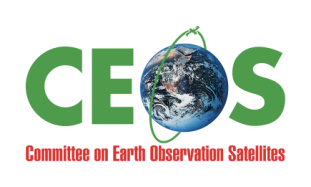 Background and 5 Year Plan
Agenda
Background
5 Year Plan
Background
Actions from Rio Plenary
CEOS Chair, in coordination with WG Chairs and CEOS SEC, to develop a proposal for CEOS Plenary 25 for how best to incorporate ambitions of the Data Democracy Initiative within the CEOS structure.
Actions from SIT-26 in Frascati
CEOS Chair to establish and oversee a small study team charged with the drafting of terms of reference for a new working group—being a merger of WGEdu and Data Democracy Initiative.
CEOS Chair to invite Principals to be represented at a WGEdu/Data Democracy strategy planning meeting to be held in Washington in September around the SIT workshop.
Formation of Study Team
Email from CEOS Chair Stefano Bruzzi on 12 July 2011
Study Team Participants:
CEOS Chair, GEO Secretariat, ASI, GISTDA, NASA, USGS, CEOS CEO, CEOS DCEO, ESA, INPE, NOAA
5 Year Plan
Executive Summary
Mission, Objectives & Implementation
Work Plan
WGCBDD Organization
Management
Appendices
Future Actions
Identify who wants to be part of a team to finish drafting the 5 year plan
Determine teleconference dates/times for 1 -2 teleconferences
Aim to have a completed draft of the 5 Year Plan by the CEOS SIT meeting in La Jolla
Draft should include the major priorities and activities of the WGCBDD
Revisit as necessary in future WG meetings